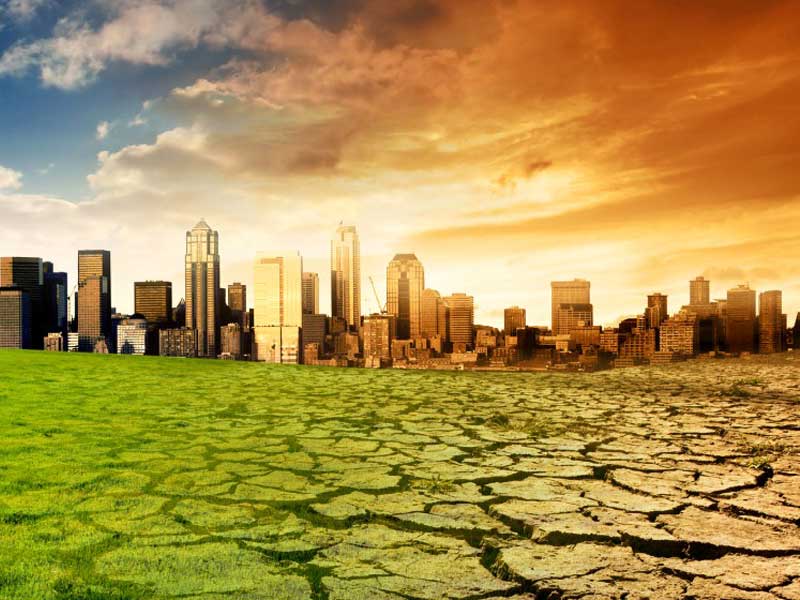 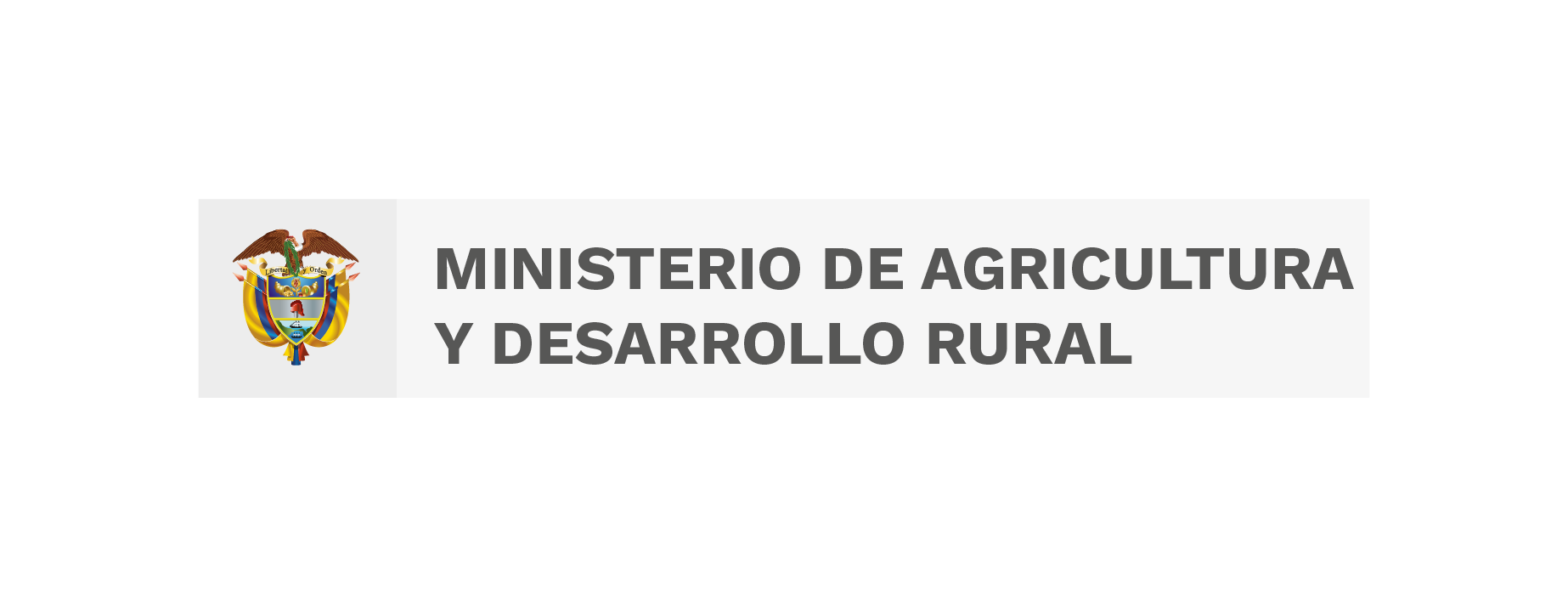 Día internacional contra el 
CAMBIO CLIMÁTICO

24 de octubre de 2023
El cambio climático ya no es un problema del futuro, esta ocurriendo hoy justo a tu alrededor. 

¡Es nuestro deber modificar nuestros hábitos de consumo y así proteger nuestros recursos naturales!